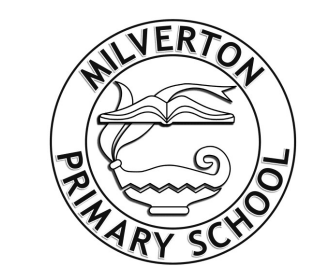 Year 3 / 4 
Summer Term
Cycle A 

The Tudors
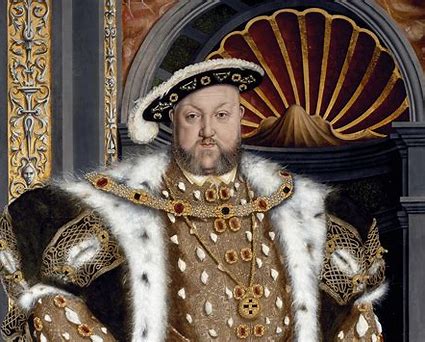 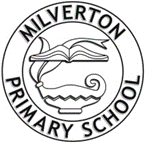 Milverton English Thematic Map-Year 3/4  Cycle A – Summer Term – The Tudors
Motivational Core Texts:
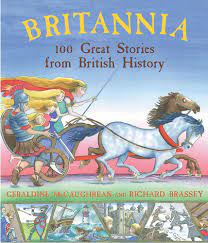 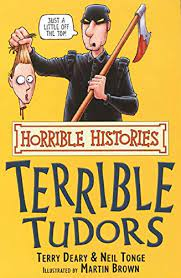 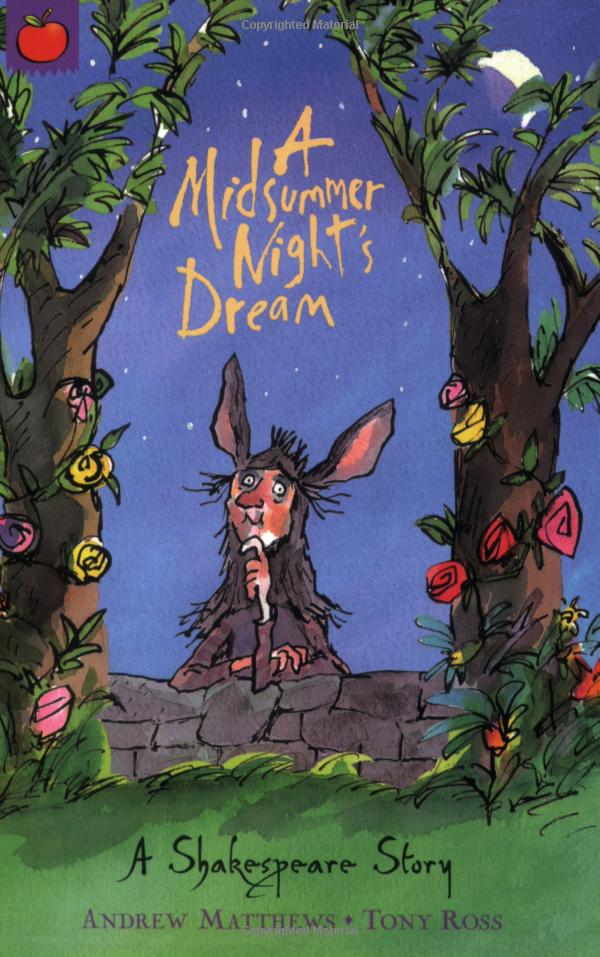 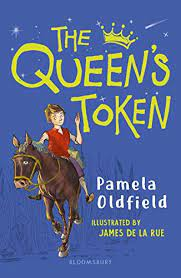 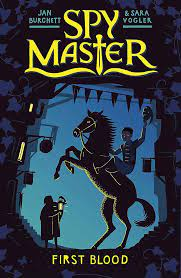 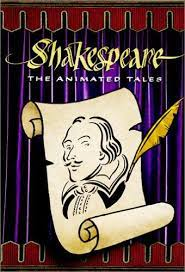 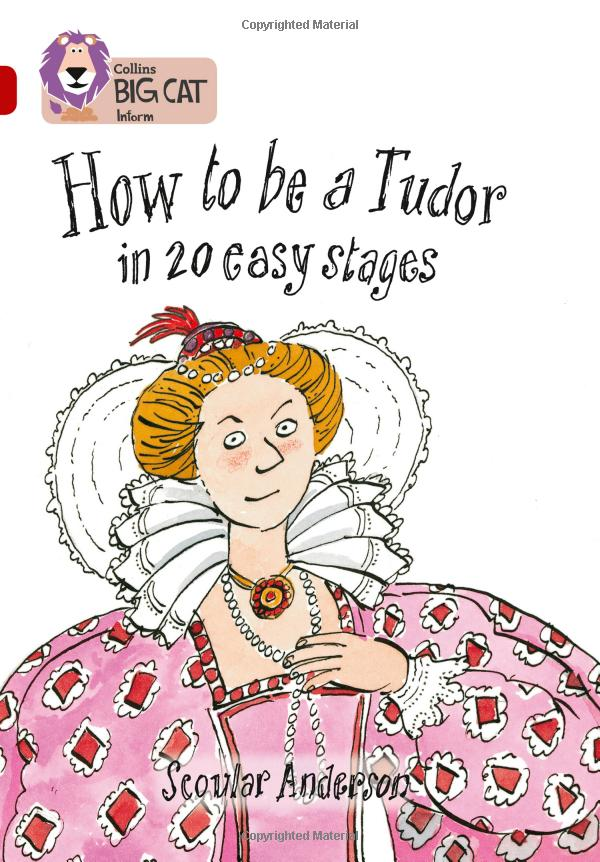 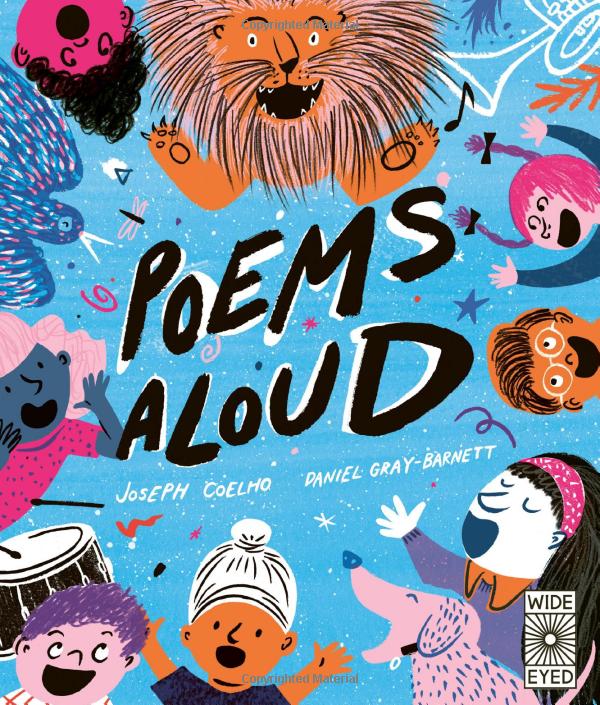 Year 3 – Yearly Overview- Maths
© Primary Stars Education
Year 4 – Yearly Overview Maths
© Primary Stars Education
Years 3&4 Science Summer Term
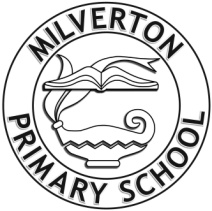 Physics: Light
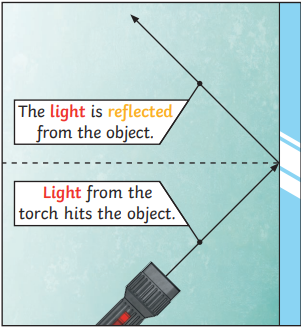 Key concepts:
We need light to be able to see things. Light travels in a straight line. When light hits an object, it is reflected. If the reflected light hits our eyes, we can see the object. Some surfaces and materials reflect light well, other materials do not.
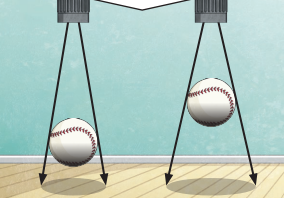 A shadow is caused when light is blocked by an opaque object. A shadow is larger when an object is closer to the light sources. This is because it blocks more of the light.
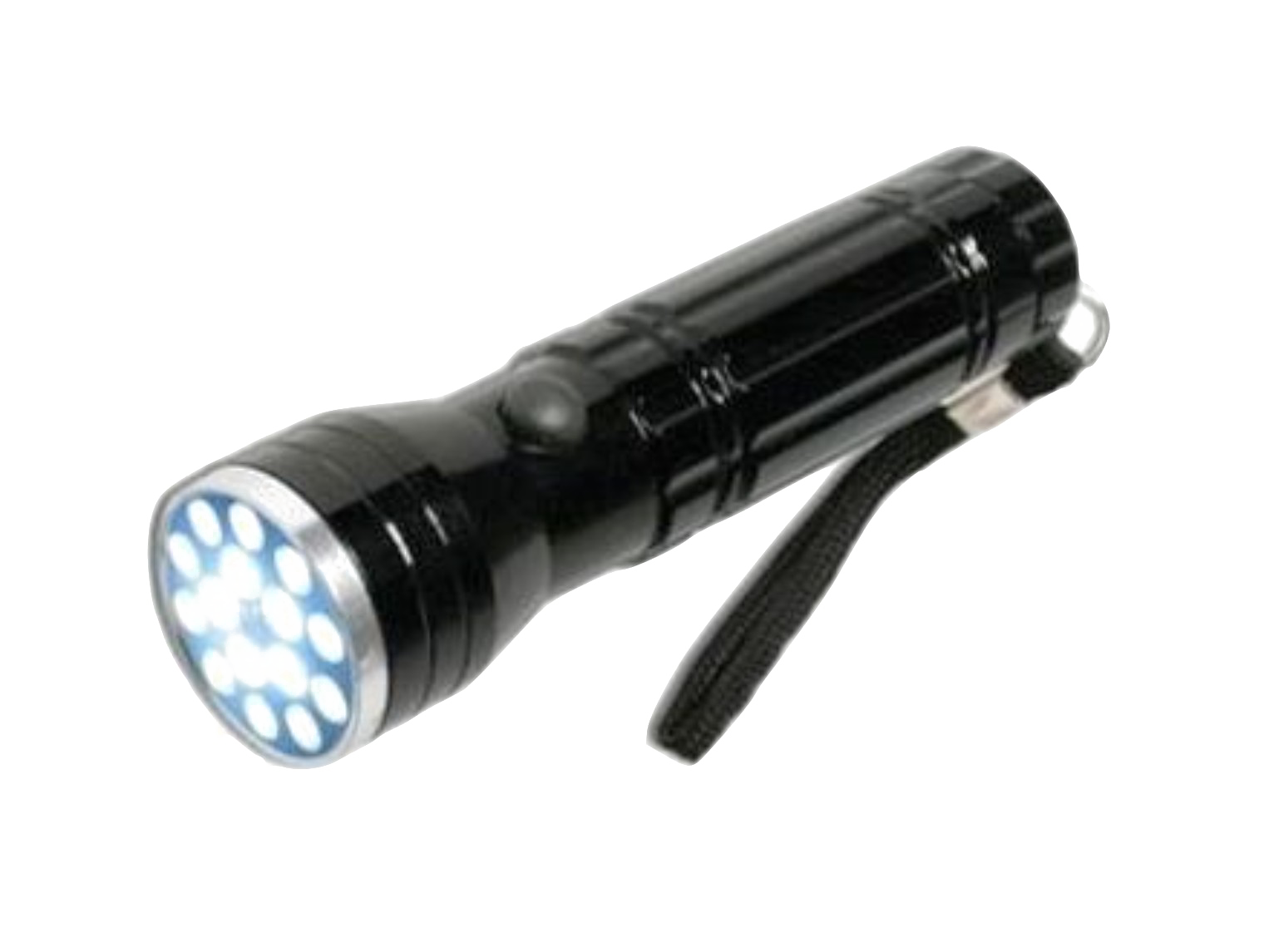 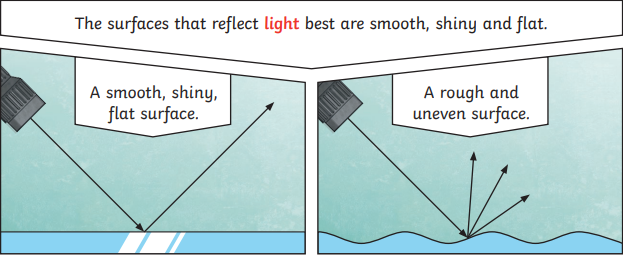 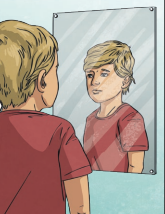 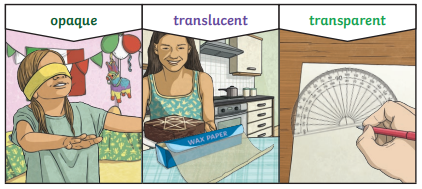 Mirrors reflect light very well, so they create a clear image. An image in a mirror appears to be reversed. For example, if you look in a mirror and raise your right hand, the mirror image appears to raise its left hand.
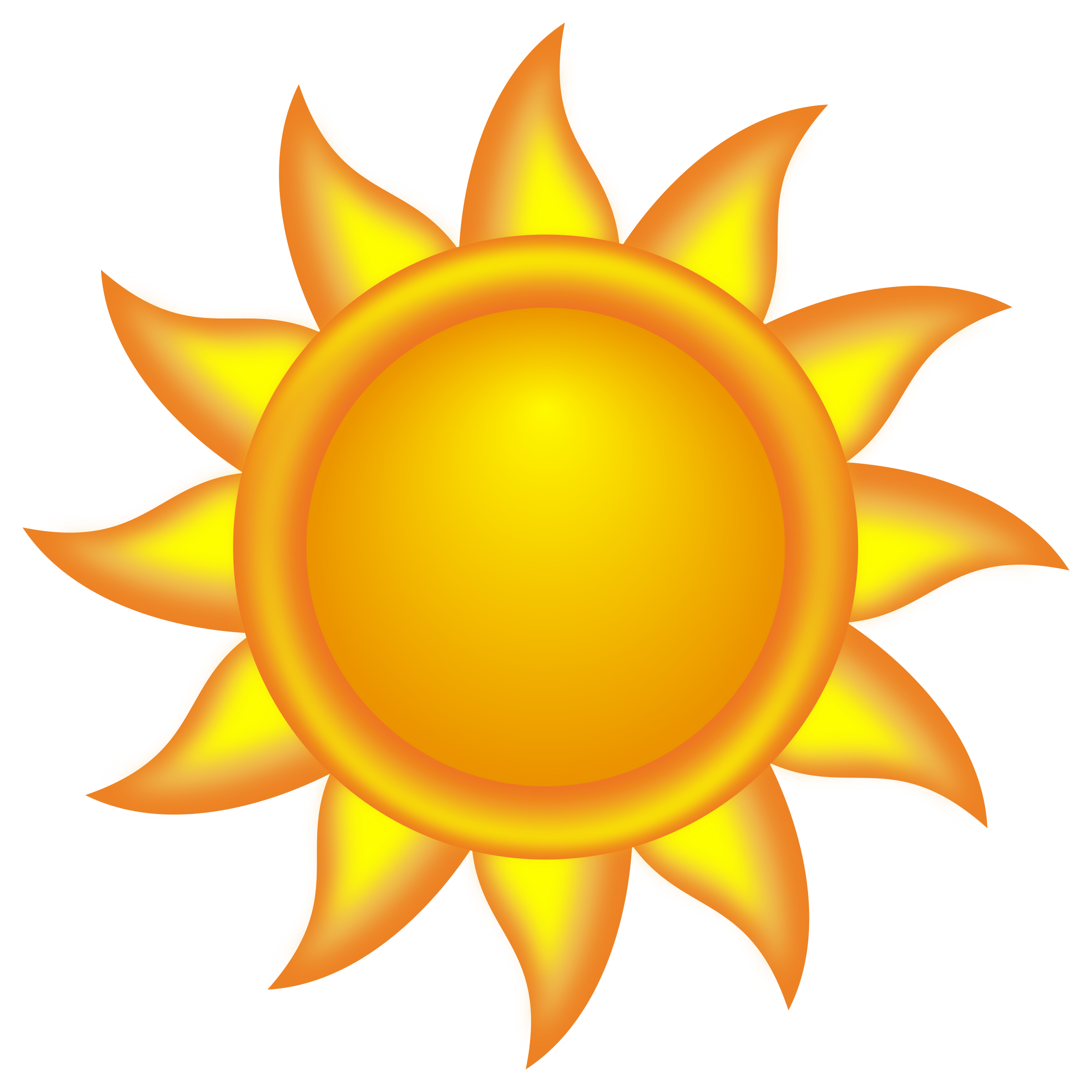 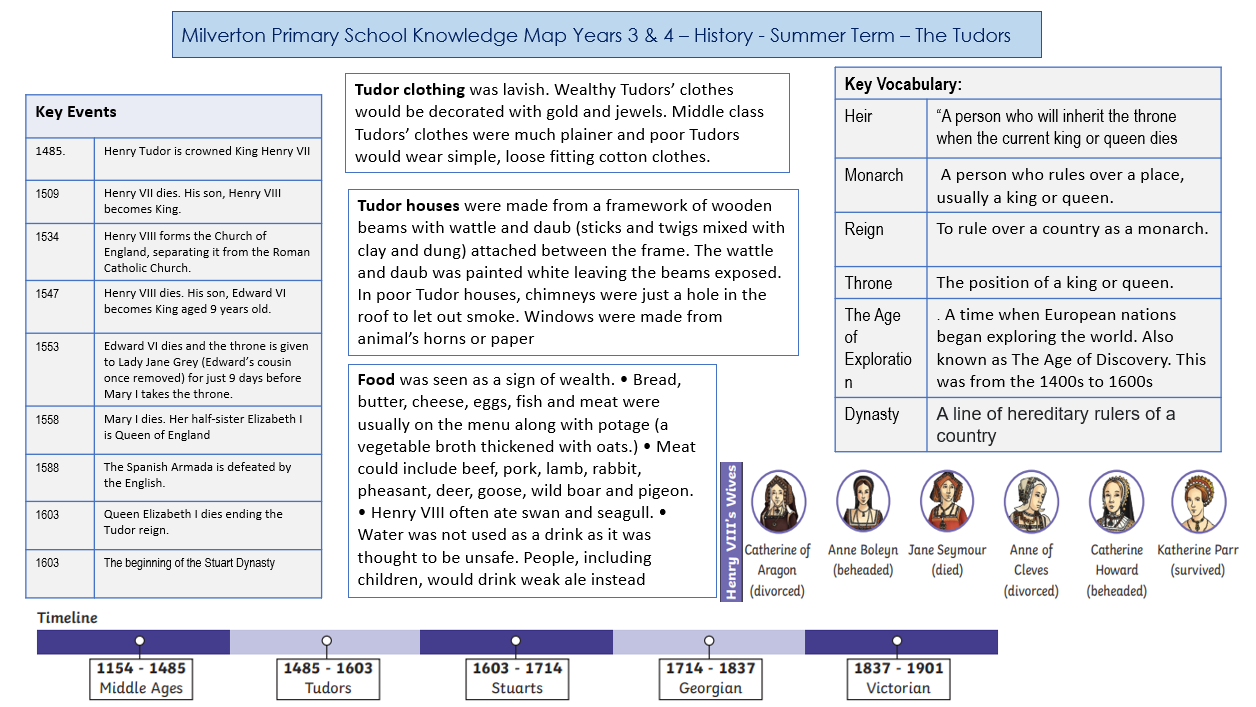 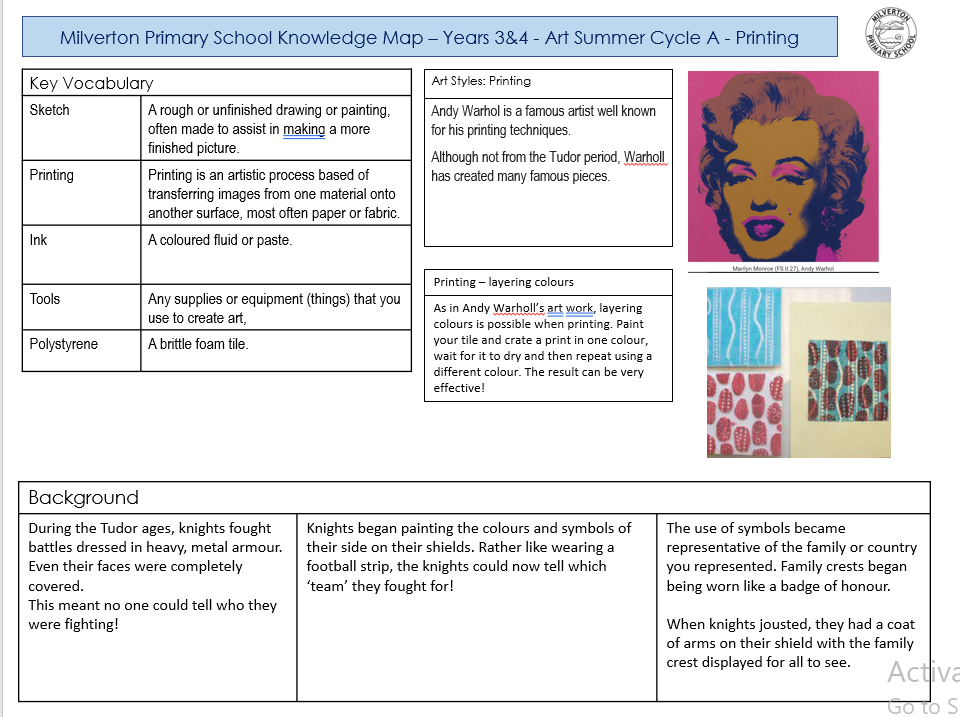 The Tudors
Years 3/4 ,  Design & Technology Summer Term
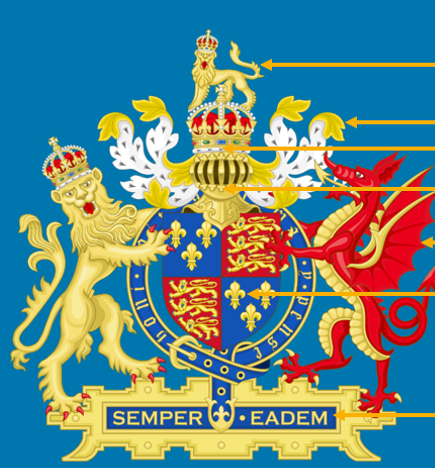 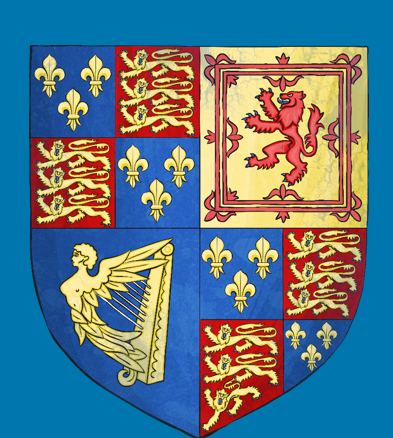 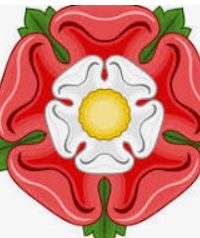 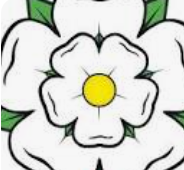 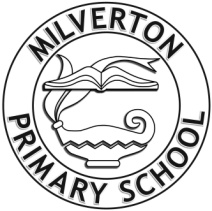 Y34 Computing – Cycle A - Staying Safe Online
Key Concept: Online Safety
Cyberbullying
The most common places where cyberbullying occurs are:
Social Media, such as Facebook, Instagram, Snapchat, and Tik Tok
Text messaging and messaging apps on mobile or tablet devices
Instant messaging, direct messaging, and online chatting over the internet
Online forums, chat rooms, and message boards, such as Reddit
Email
Online gaming communities
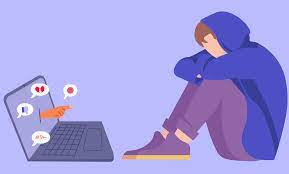 Email
To send communications, we can use an email to help us online. To make an email, we need to include: an email address to send it to, a message subject, a greeting starting with dear… and we need to sign it off. We should always checkk who we are sending the email to and tell an adult if we are unsure!
Adverts
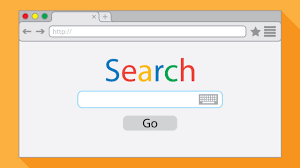 We can use search engines to find specific things we would like to buy. Sometimes, when we search for toys on websites like Legoland and Argos, an advert might pop up with a discount on. We need to recognize if this is a real, genuine offer or fake.
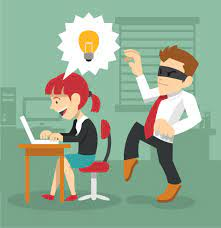 Online community
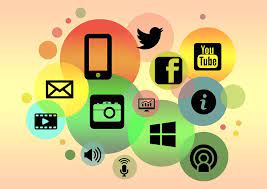 Everyone at Milverton is part of a community. This means,  When we are online we are also a citizen within a community which means we need to respect and be kind to one another, just as we try and do in a real- life community.
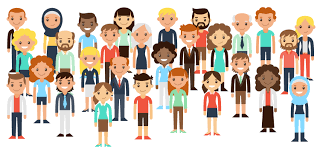 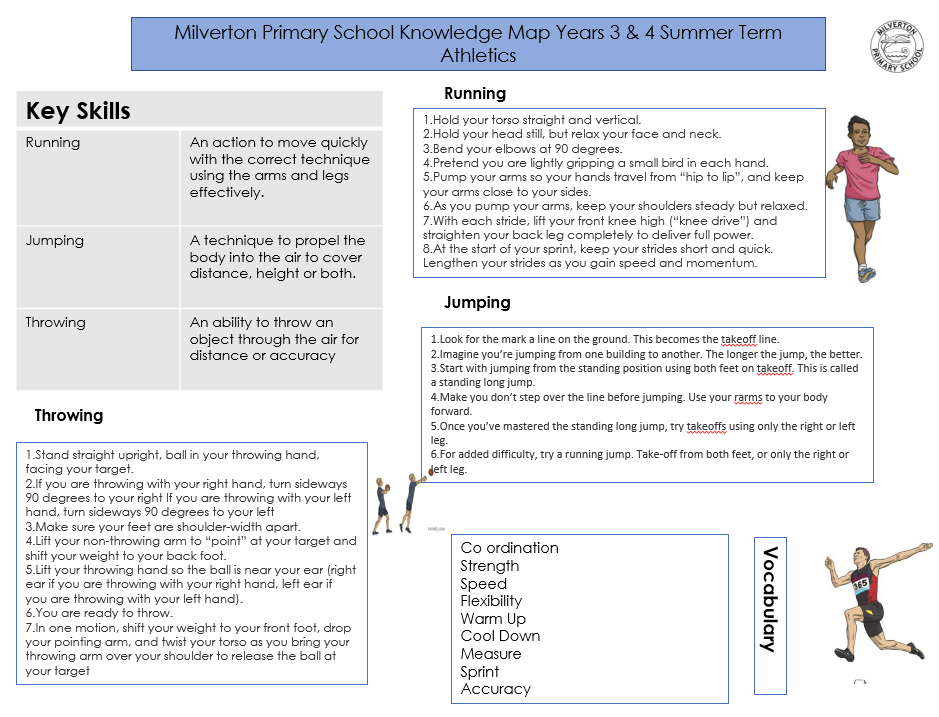 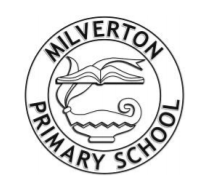 Milverton Primary School Knowledge Map  Team Games  [Years 3/4 – Summer 2]
Vocabulary
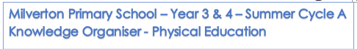 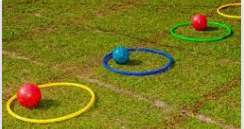 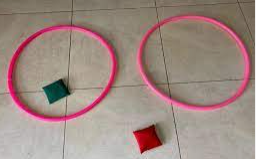 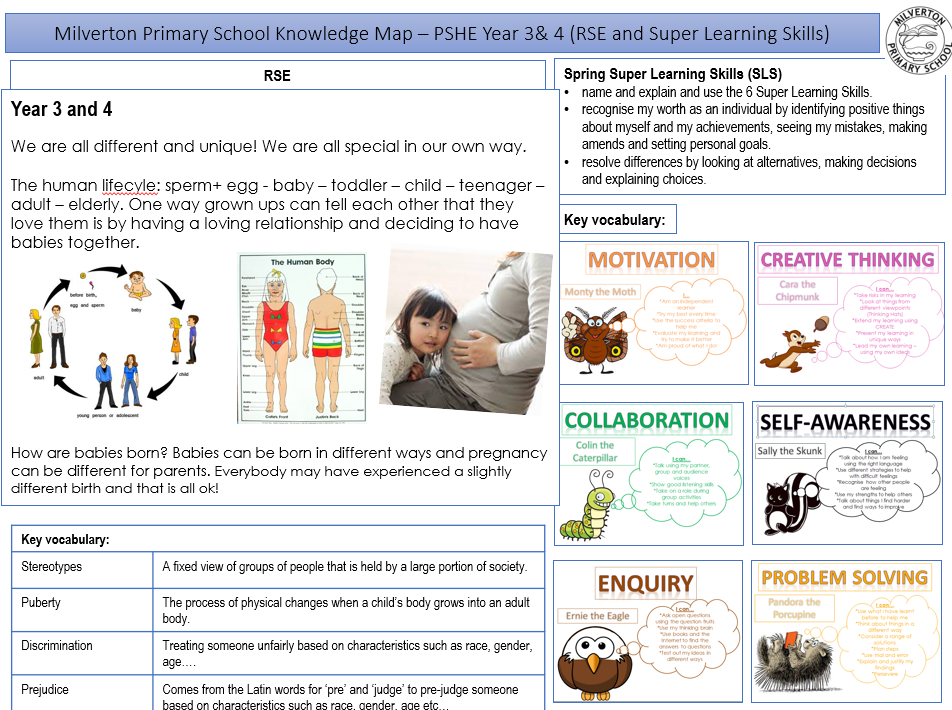 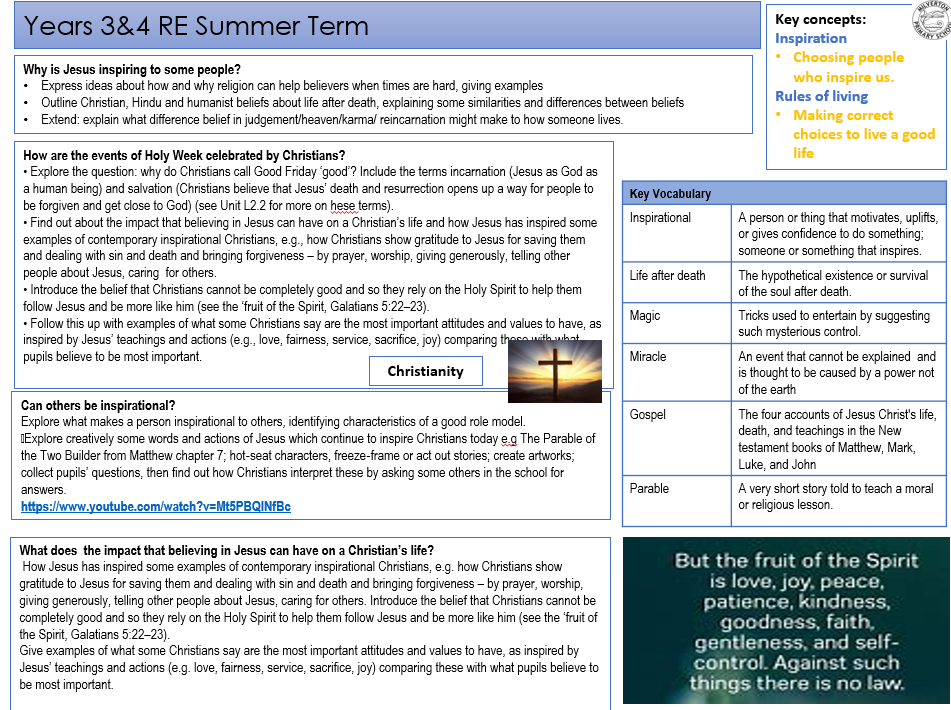